ნიადაგის და წყლის დამლაშება - ტიპები კლასიფიკაცია და კონტროლის გზები
სტუდენტი-გიგა მჟავანაძე
ფაკულტეტი-ზუსტ და საბუნებისმეტყველო მეცნიერებათა
საბაკალავრო პროგრამა-გეოგრაფიის ბაკალავრი
დამლაშება (არსი)
გახსნილი მარილის კონცენტრაცია წყლის მოცემულ მოცულობაში.
გამოსახულია გრამებში თითო კილოგრამ წყალზე ან ათასობით ნაწილად. 
როგორც ნიადაგი, ისე ბუნებრივი წყალი შეიძლება გახდეს დამლაშებული.
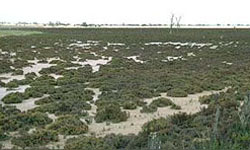 ნიადაგის დამლაშება, წარმოქმნის მექანიზმი
გაჯერებული ნიადაგიდან მოპოვებულ წყალში მარილის კონცენტრაცია განსაზღვრავს ნიადაგის მარილიანობას.
ნიადაგსა და წყალში არსებული ბუნებრივი მინერალები გავლენას ახდენენ მცენარის ზრდასა და სიცოცხლისუნარიანობაზე.
ნიადაგის დამლაშება, წარმოქმნის მექანიზმი (გაგრძელება)
ზოგიერთ რაიონში წარმოიქმნება ბუნებრივად მინერალური ნიადაგები, ისეთ ადგილებში, როგორიცაა აფრიკა და ახლო აღმოსავლეთი. როგორც ჩვენთვის ცნობილია, სასოფლო სამეურნეო ნიადაგი ხასიათდება მარილის ისეთი კონცენტრაციით როგორიცაა NaCl, Na2CO3. როდესაც ამ მარილების რაოდენობა ჭარბია, იგი ერევა ნიადაგს და წყლის ზემოთ მოძრაობისას, რომელიც არ არის კონცენტრირებული ნიადაგის პირველ 3,4 ფენაში, ქმნის შრეს ნიადაგის ზედა ნაწილში.
დამლაშების წყაროები
ზღვის უკან დახევის შედეგად წარმოქმნილი მარილი (სანაპირო ზოლის სახმელეთო ცვლა) 
წვიმა 
ქანები
დამლაშების კლასიფიკაცია
მიზეზებიდან გამომდინარე, დამლაშება იყოფა სამ ფორმად.
პირველადი დამლაშება (ბუნებრივი დამლაშება)
მეორადი დამლაშება (მშრალი მიწის დამლაშება)
მესამეული დამლაშება (ირიგაციის შედეგად გამოწვეული დამლაშება)
პირველადი დამლაშება (ბუნებრივი დამლაშება)
ნალექების შედეგად, რამდენიმე ათასი წლის განმავლობაში.
 ქანების გამოფიტვის შედეგად.
მას მიეკუთვნება მარილიანი ტბები, ქვაბები, ჭაობები და ფლატეები
პირველადი დამლაშების მაგალითი
მეორადი დამლაშება (მშრალი მიწის დამლაშება)
ხდება, როდესაც მიწისქვეშა წყლის დონე მაღლა იწევს. 
მშრალ ტერიტორიებზე მრავალწლოვანი მცენარეული საფარის გაქრობით ან შემცირებით.
მეორადი დამლაშების მაგალითი
მესამეული დამლაშება ან ირიგაციის შედეგად გამოწვეული დამლაშება
მესამეული დამლაშება ხდება, როდესაც სასოფლო-სამეურნეო კულტურებსა ან მებაღეობაში წყალი გამოიყენება მრავალი ციკლის განმავლობაში.
მესამეული დამლაშების მაგალითი
წყლის დამლაშება
წყლის მარილიანობა არის წყალში არსებული მარილის საერთო რაოდენობა.
გამოისახება თითო ლიტრი მარილიანი წყლის გრამებში.
როგორც წყალში, ასევე ნიადაგში, მარილის კონცენტრაცია მარტივად იზომება ელექტრული მოწყობილობით
დამლაშებული წყლის პარამეტრები (ppm-ერთი ნაწილაკი მილიონში).
სუფთა წყალი - ნაკლები 1,000 ppm-ზე.
ოდნავ მლაშე წყალი-1,000 ppm-დან. 3,000 ppm-მდე.
ზომიერად მლაშე წყალი-3,000 ppm- დან 10,000 ppm-მდე.
ძალიან მლაშე წყალი-10,000 ppm-დან 35,000 ppm-მდე.
ოკეანის წყალი შეიცავს, დაახლოებით, 35,000 მარილის ppm-ს.
წყლის ობიექტების კლასიფიკაცია დამლაშების მიხედვით (ppt-ერთი ნაწილაკი ათასში)
Hyper-haline - წყალი მარილის მაღალი კონცენტრაციით. 
Meta-haline - მდგომარეობა მერყეობს 45-დან 65 ppt-ის ფარგლებში.
Eu-haline - წყლის მარილიანობა 30-დან 35 ppt-ის შორისაა.
Poly-haline - მარილიანობის მდგომარეობა მერყეობს 18-დან 30 ppt-ის შორის.
Meso-haline - წყლის მარილიანობა 5-დან 18 ppt-ის შორისაა.
Oligo-haline - წყლის მარილიანობა 0.5-დან 5 ppt-მდე.
დამლაშების შედეგები:
დაზიანებული მიწის პროდუქციული მოცულობის შემცირება (მაგალითად, მოსავლის).
გარემოსა და ველური ბუნების ჰაბიტატების დეგრადაცია.
საშინაო წყალმომარაგებისათვის წყლის ხარისხის დაკარგვა.
წარმოების დაკარგვა იწვევს ეკონომიკურ გაჭირვებას. 
საავტომობილო გზების დაზიანება
წყლის მომხმარებელი საყოფაცხოვრებო ტექნიკის დაზიანება.
დამლაშების კონტროლის გზები
ირიგაციის კონტროლი.
ადეკვატური ზედაპირული დრენაჟის უზრუნველყოფა.
ვუზრუნველყოთ ირიგაციის დაბალი ინტენსივობა.
ზედაპირული აორთქლების შემცირება.
არ გამოვიყენოთ ტუტე წყალი ირიგაციის მიზნით.
გამოყენებული წყაროები:
http://agriculture.vic.gov.au/agriculture/farm-management/soil-and-water/salinity/about-salinity
http://www.mymobilebay.com/stationdata/whatissalinity.htm
http://www.canadianriversproject.org/tutorials/1-introduction-what-is-salinity/
https://www.corrosionpedia.com/definition/998/salinity
http://www.water.wa.gov.au/water-topics/water-quality/managing-water-quality/understanding-salinity
გმადლობთ ყურადღებისთვის